Mi cumpleaños
Mi cumpleaños
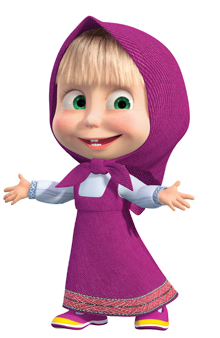 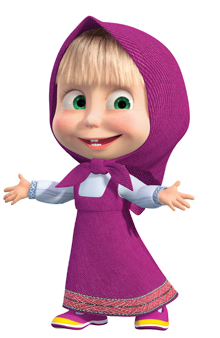 Emma
Emma
Gracias por venir
Gracias por venir
Emma
Emma
Emma
Emma
20/12/20
20/12/20
Gracias por venir
Gracias por venir
Tipografías: Xiomara y A gentle touch

Las pueden descargar en:   https://www.dafont.com/es/ colocando en el buscador el nombre
de cada fuente.